PITCH
PRESENTATION
01
03
About me
What i do
You can describe the topic of the section
You can describe the topic of the section
02
04
My experience
My work
You can describe the topic of the section
You can describe the topic of the section
About me
Venus has a beautiful name and is the second planet from the Sun. It’s terribly hot—even hotter than Mercury—and its atmosphere is extremely poisonous
My resume
skills
education
Skill 1
Mention the institution
List your studies here
Skill 2
Mention the institution
List your studies here
Skill 3
Mention the institution
List your studies here
My experience
COMPANY 2
COMPANY 4
Despite being red, Mars is very cold
Jupiter is the biggest planet
2003
2001
COMPANY 3
2004
COMPANY 1
2002
Venus is the second planet
Earth is the planet where we live on
values
Mars
mercury
venus
Mercury is the closest planet to the Sun
Venus has a beautiful name and is the second
Despite being red, Mars is actually a cold place
What i do
mercury
neptune
Mercury is the closest planet to the Sun and the smallest one
Neptune is the fourth-largest planet by diameter
MArs
venus
Despite being red, Mars is actually cold place full of iron dust
Venus has a beautiful name and is the second planet
01
MY ARTWORK
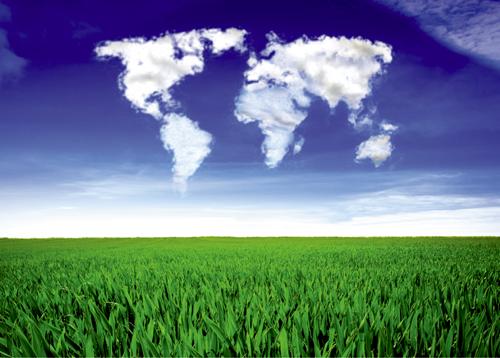 My work - project 1
Do you know what helps you make your points clear? Lists like this one:
They’re simple 
You can organize your ideas clearly
You’ll never forget to buy milk!
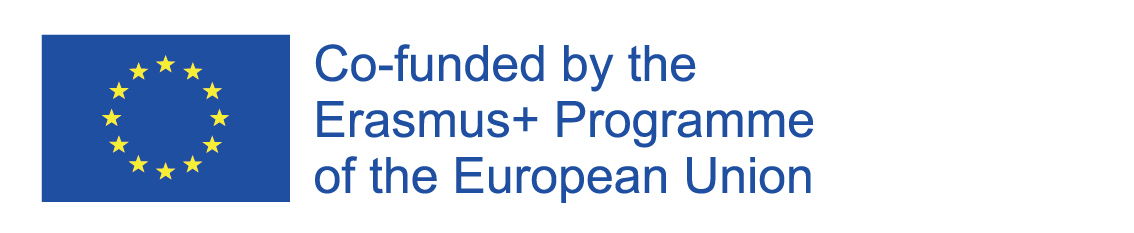 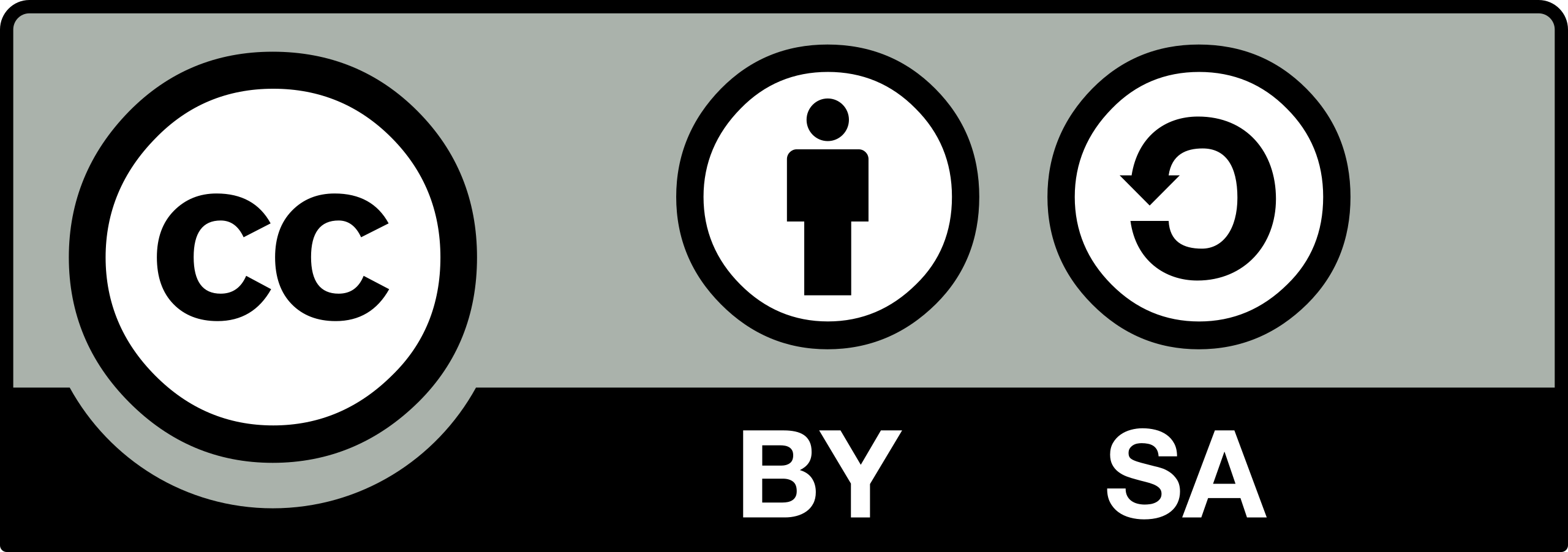 “The European Commission’s support of this publication does not constitute an endorsement of the contents, which reflect the views only of the authors, and the Commission can not be held responsible for any use which may be made of the information therein.”
Here you can talk about the project
Here you can talk about the project
Here you can talk about the project
Here you can talk about the project
Here you can talk about the project
Here you can talk about the project
Project 1
Title of project 1
My work - project 2
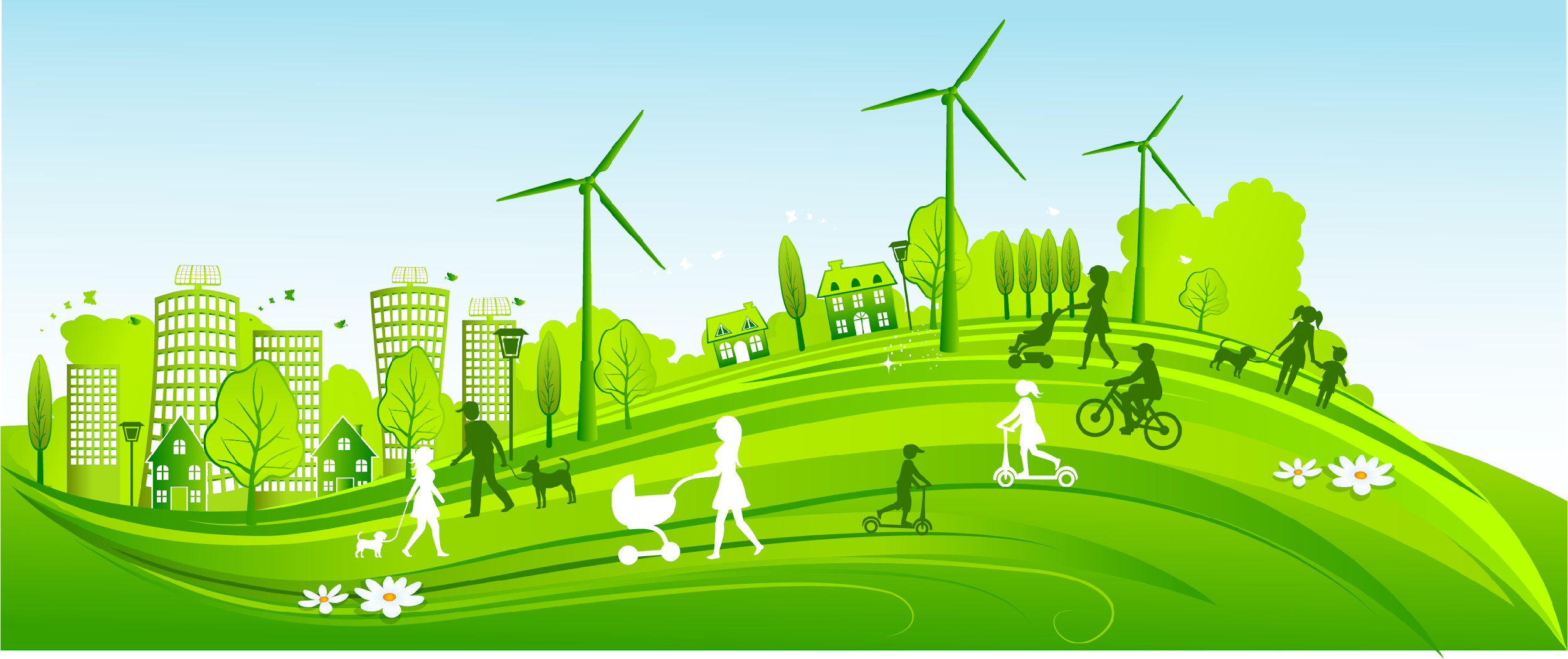 Venus has a beautiful name and is the second planet from the Sun
My work - project 2
Do you know what helps you make your points clear? Lists like this one:
They’re simple 
You can organize your ideas clearly
You’ll never forget to buy milk!
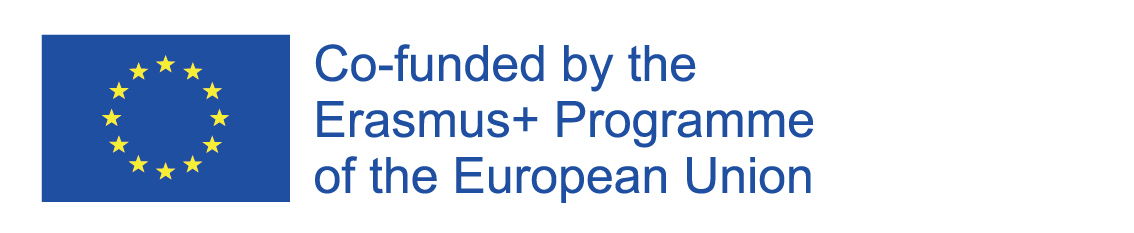 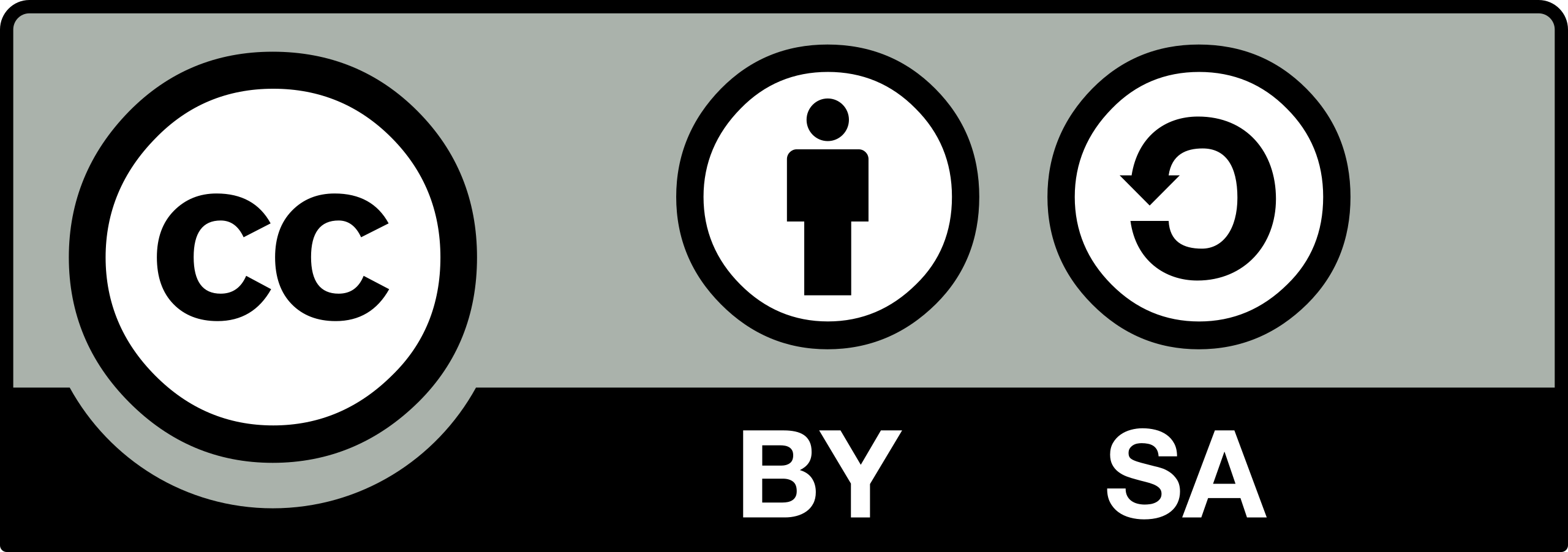 “The European Commission’s support of this publication does not constitute an endorsement of the contents, which reflect the views only of the authors, and the Commission can not be held responsible for any use which may be made of the information therein.”
Project 2
Mercury is probably the smallest planet
Venus is a planet with a beautiful name
Despite being red, Mars is a cold place
It’s a gas giant and the biggest planet
My work areas
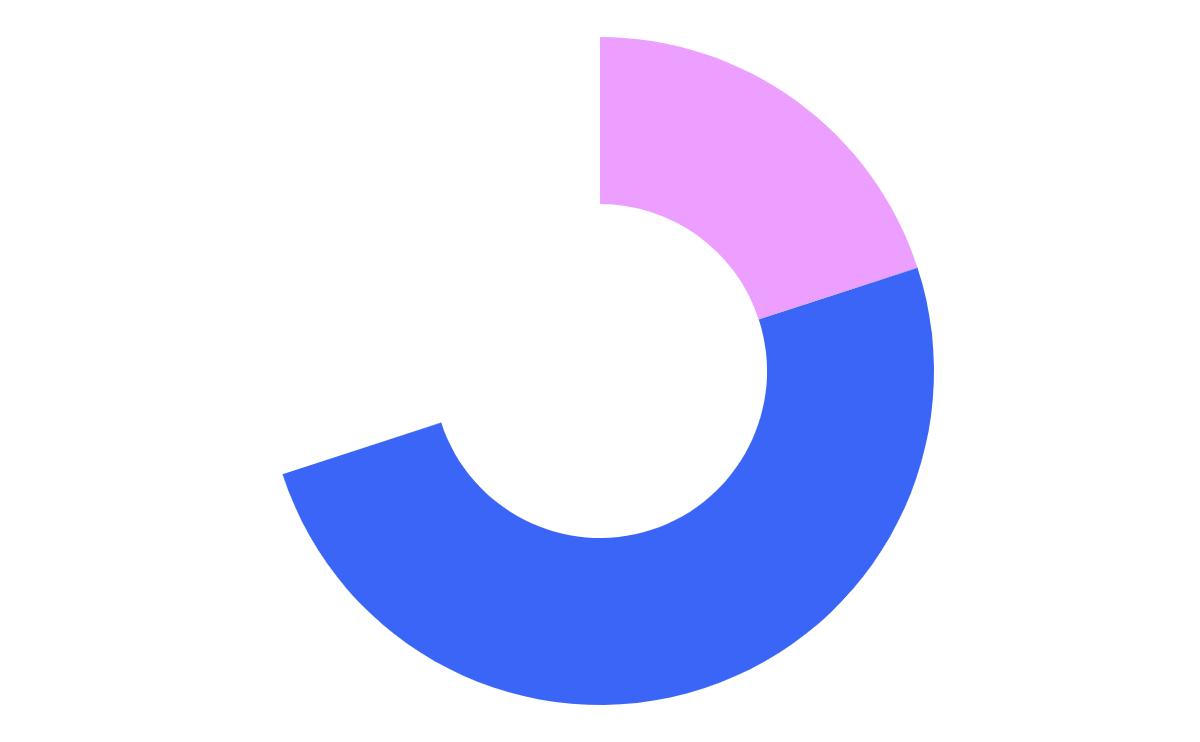 30%
20%
Despite being red, Mars is actually a cold place
Area 2
Area 1
Venus is the second planet from the Sun
50%
Neptune is the farthest planet from the Sun
Area 4
To modify this graph, click on it, follow the link, change the data and paste the new graph here, replacing this one
My calendar
PHASE 1
Task 1
Task 2
PHASE 2
Task 1
Task 2
Jun
Jul
Aug
Sept
Oct
My SKILLS
SKILL one
SKILL two
Here you can describe your skill. You can use a list too:
They’re simple 
You can organize your ideas clearly
You’ll never forget to buy milk!
Here you can describe your skill. You can use a list too:
They’re simple 
You can organize your ideas clearly
You’ll never forget to buy milk!
My services
mars
mercury
venus
Mercury is probably the smallest planet
Venus has a
beautiful name
Despite being red,
Mars is a cold place
neptune
jupiter
saturn
It’s a gas giant and the biggest planet
Saturn is the ringed one and a gas giant
It’s the farthest planet from the Sun
“This is a quote, words full of wisdom that someone important said and can make the reader get inspired.”
—Someone Famous
1,004,789
Big numbers catch your audience’s attention
25,000
Venus is the second planet from the Sun
33,900
Jupiter is the biggest planet of them all
My Locations
Project 1
Jupiter is the biggest planet
Project 2
Earth is where we live on
Project 3
Mars is actually a cold place
My web
You can replace the image on the screens with your own work. Just delete these ones and add yours